REFLEKSI KEPEMIMPINANDI UNIVERSITAS SRIWIJAYA
OLEH:
BADIA PERIZADE
SUMMATIVE MEETING KEPEMIMPINAN PEREMPUAN DI INSTITUSI PENDIDIKAN TINGGI
HELM – USAID, 27 MEI 2013
Dominasi Perempuan  Meningkat
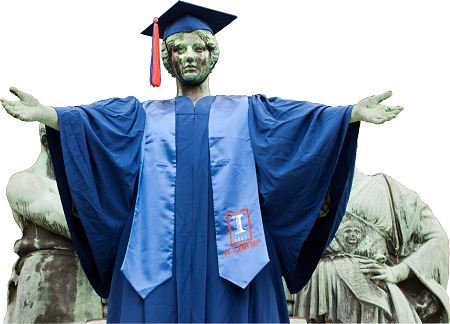 Di dunia: lebih banyak perempuan sebagai lulusan terbaik perguruan tinggi
                                                                            "65 percent of university graduates are women;  
                                                                              more importantly, 65 per cent of the top                                                                                 university graduates are female“ 
Bruce Simpson
Canadian director of McKinsey and Company
Di Indonesia: 92 PTN, 3,124 PTS
Rektor PTN: 2 perempuan
Persentase perempuan di fungsional: Lektor 38%, Lektor Kepala 31%, dan Guru Besar 20%. 
(sumber: http://www.kopertis3.or.id/html/2012/08/14-jumlah-dosen-tetap-menurut-jabatan-fungsional)
Sekilas Perjalanan Kepemimpinan
Pembantu Dekan I Fakultas Ekonomi Universitas Sriwijaya (2 periode)
Dekan Fakultas Ekonomi Universitas Sriwijaya (2 periode)
Komisaris independen Bank Sumsel Babel
Rektor Universitas Sriwijaya (2 periode)
Anggota Komite Ekonomi Nasional
Faktor Pendukung
Dukungan keluarga dan lingkungan
Kesempatan
Wawasan 
Pengalaman berorganisasi sejak masa remaja
Kendala/Tantangan
Isu agama dan budaya
Sikap pandang masyarakat tentang posisi perempuan
Kemampuan yang Diperlukan
Kemampuan manajemen  misalnya manajemen waktu, manajemen konflik, manajemen resiko
Pendidikan
Tanggung jawab
Kepedulian kepada staf
Jejaring
Sosialisasi dengan masyarakat
Contoh Solusi Kreatif Pemecahan Masalah
Pelaksanaan administrasi berbasis ICT, misal: implementasi sistem informasi manajemen online berbasis web di Universitas Sriwijaya (administrasi akademik, kepegawaian, anggaran & keuangan, surat-menyurat, layanan kemahasiswaan, beasiswa)
Keputusan untuk menerapkan pola Pengelolaan Keuangan Badan Layanan Umum (PK-BLU)